Проблемно-целевой семинар «Ресурсы усиления воспитательного потенциала образовательной организации: проблемы, задачи и механизм решения»21 августа 2018 г.
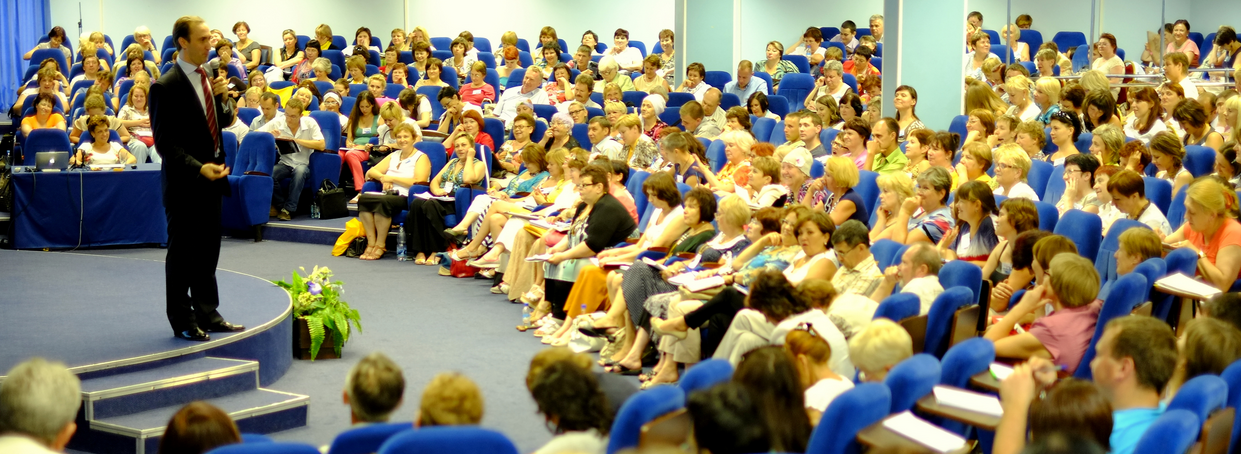 А.Ф. Фаязова, заместитель директора ИРО ПК, к.п.н.
И.А. Дремина, н. сотрудник отдела воспитания и социализации ИРО ПК
План семинара
1.	Выявляем внутренний и внешний потенциал образовательной организации в реализации программ воспитания и социализации.
2.	Формулируем проблемы и приоритетные задачи программы развития воспитания и социализации образовательной организации.
3.	Определяем 4 эффективных способа  решения текущих задач.
Мой уровень вовлеченности в деятельность/тему
Что бы мне могло быть интересным сегодня? 
 - люди…
        - результат…
              - ответы на вопрос…
                      - профессиональное общение…
                                  - взаимодействие….
                                          - личная активность…
                                                 - что-то еще?
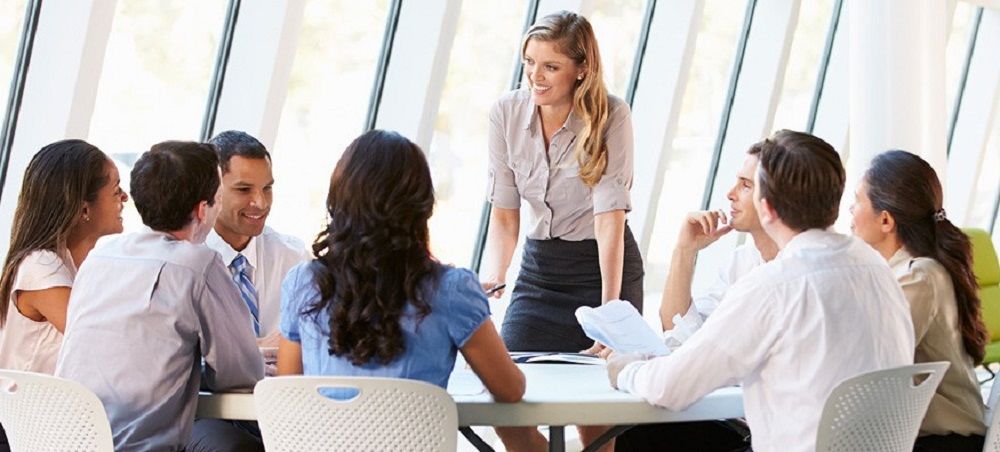 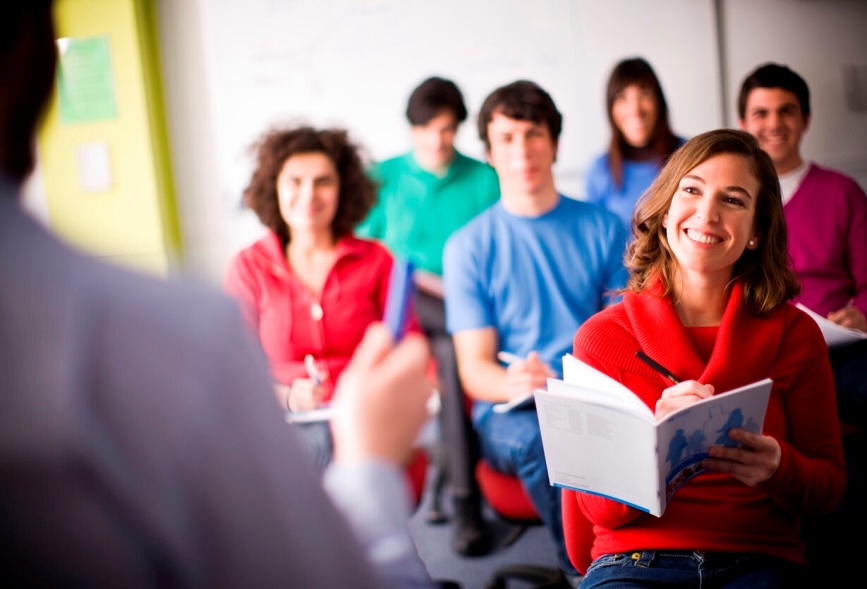 Создаем облако тегов Воспитательный потенциал образовательной организации
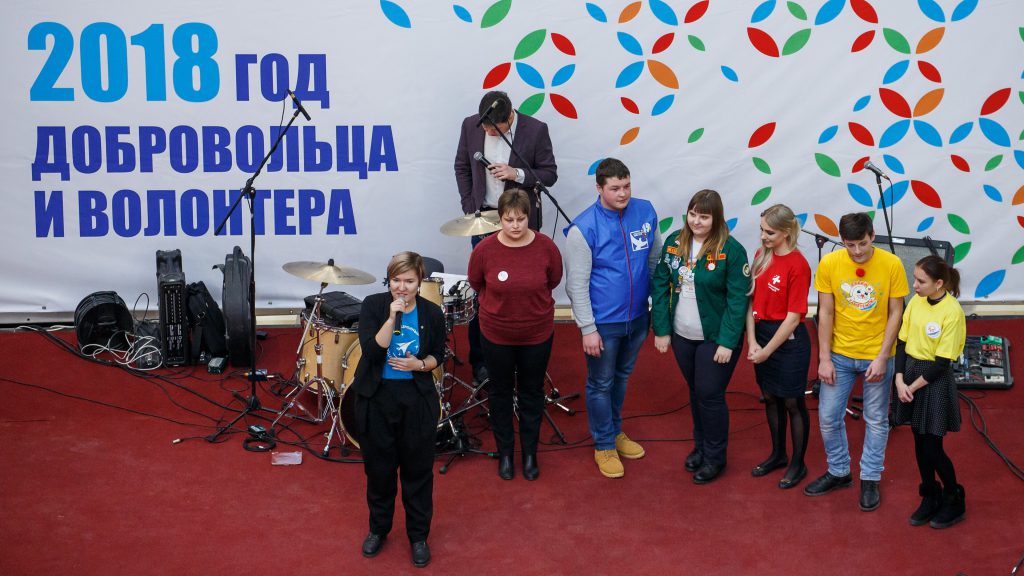 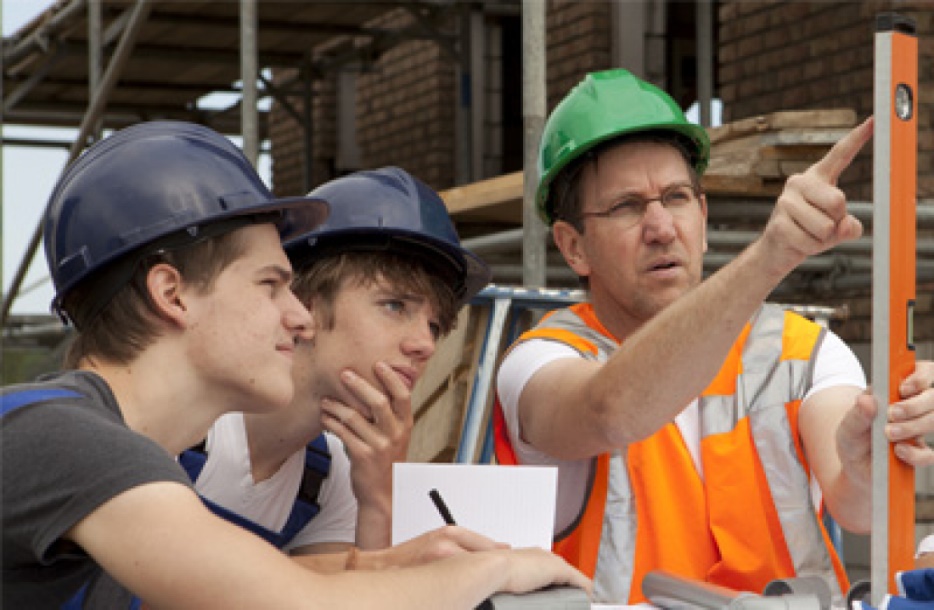 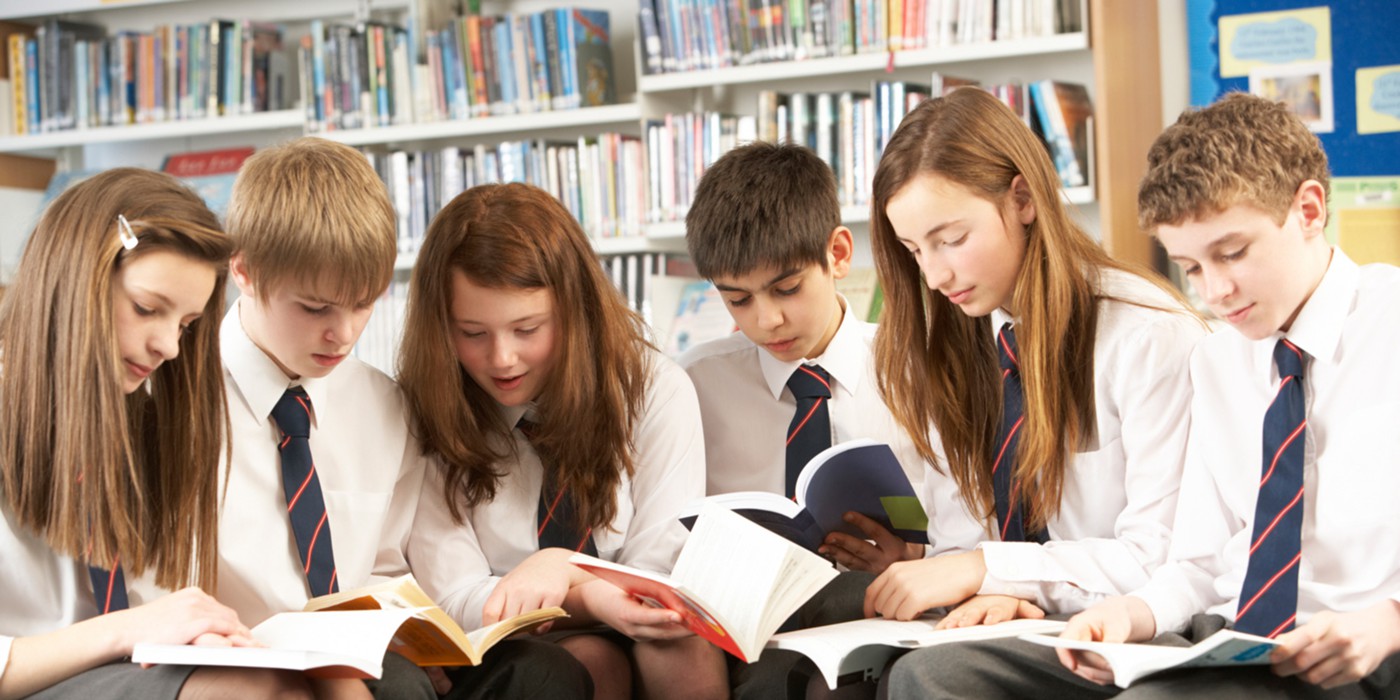 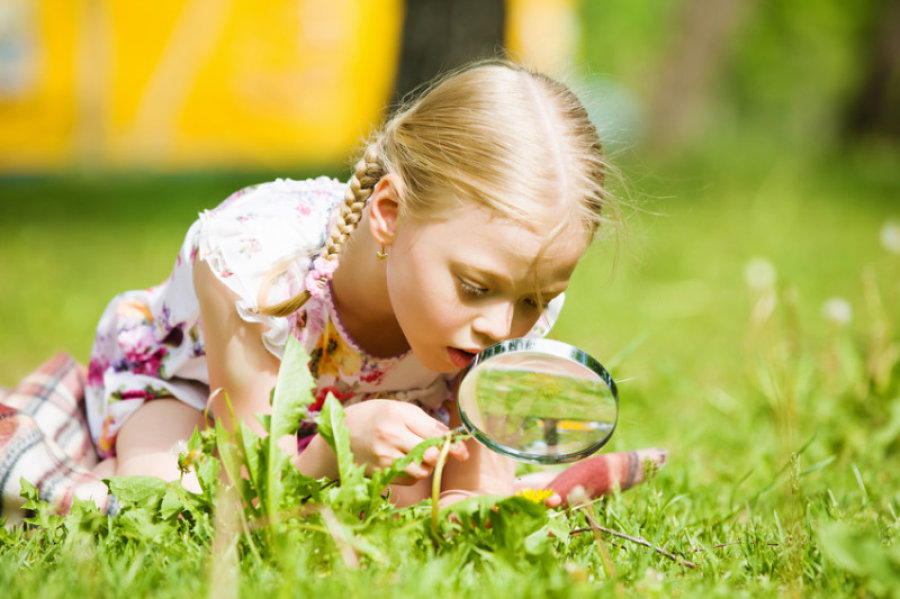 Формулируем актуальные проблемы воспитания и социализации и определяем  текущие задачи
Шаг.1   Структурируем имеющуюся информацию в 4-х группах по теме Воспитательный потенциал образовательной организации
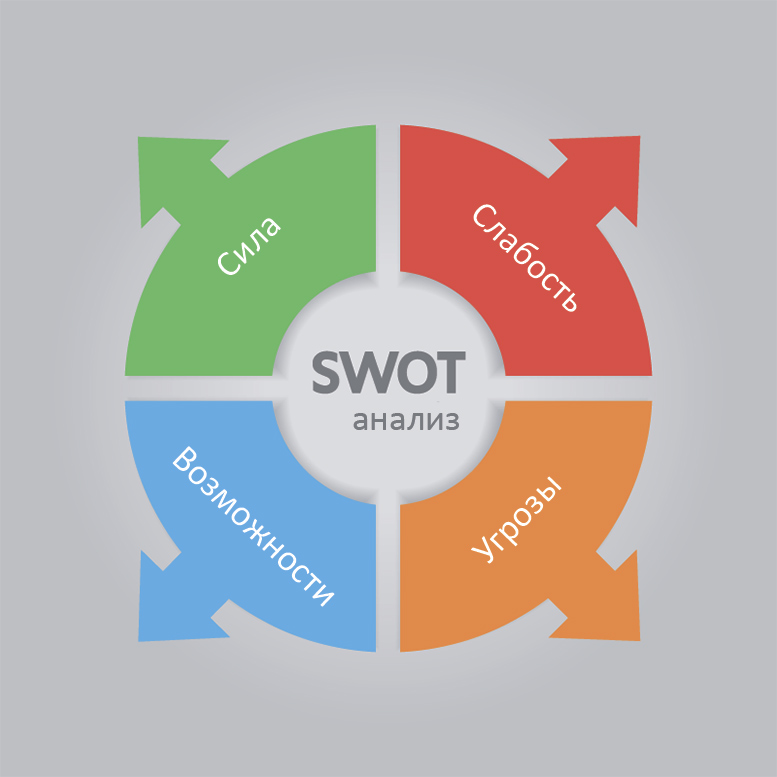 SWOT – основа для грамотной формулировки стратегии развития/проблемы
Strengts (сильные стороны), 
Weaknesses (слабые стороны), 
Opportunities (благоприятные возможности) 
Тhreats (угрозы, риски)
Методология SWOT-анализа предполагает:
во-первых, выявление факторов влияющих на внутренние сильные и слабые стороны организации, а также внешних факторов, влияющих на возможности и угрозы,
во-вторых, установление связей между ними и обоснованное усиление имеющейся позиции, деятельности.
О чем надо помнить при составлении swot-анализа?!
Обязательно определить предмет (направление) swot-анализа.
Сильные и слабые стороны — это внутренние черты организации, ей подконтрольные. Сильные и слабые стороны могут считаться таковыми лишь в том случае, если так их воспринимают потребители (дети, родители, партнеры).  Выбираем только основные.
Возможности и угрозы связаны с характеристиками внешней среды и неподвластны влиянию организации.
Выводы должны основываться на объективных фактах и результатах исследований.
Использовать конкретные утверждения. Иметь доказательства в их поддержку.
Смысл анализа: противопоставления («взвешивания») противоположных качеств проекта:
Какими сильными сторонами обладает ОО?         Какие составляющие ОО являются более сильными, развитыми, продвинутыми по сравнению с другими проектами?
Какие составляющие, элементы ОО являются слабыми, неразвитыми, недостаточными?
Какие дополнительные возможности возникают при и после реализации программы (проекта)?
Какие факторы могут поставить под удар реализацию  программы развития? Без чего ее осуществление невозможно или теряет всякий смысл?
Рефлексия. Выводы
Что и за счет чего еще можно усилить потенциал сильных сторон организации?
Кто и что поможет перевести слабые стороны в сильные?
ШАГ 2. От проблем – к задачам развития
Шаг 3. Определение оптимальных способов решения актуальных проблем.    «А давайте..» Мозговой штурм
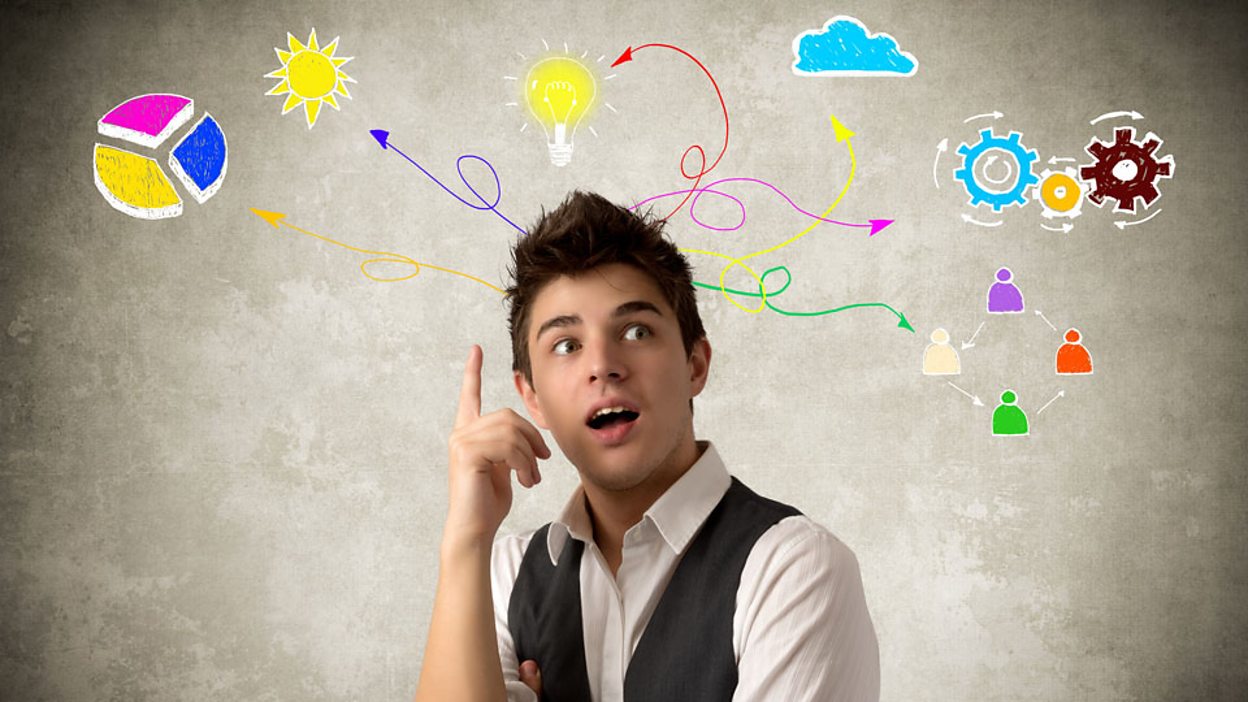 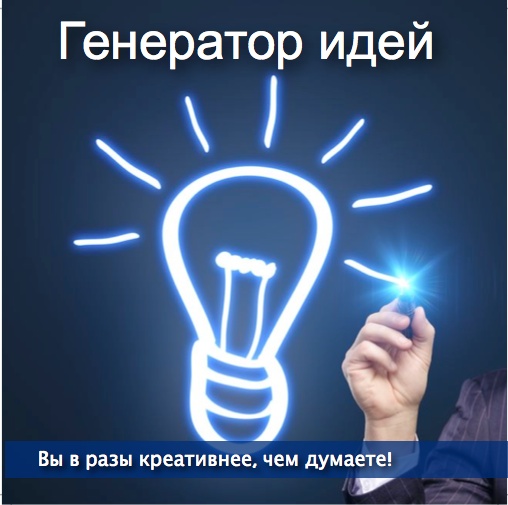 Шаг 4. Отбор оптимальных способов решения проблем (выполнения задач)
Рефлексия. Выводы
Оценка уровня личной  удовлетворенности и получения обратной связи о качестве и результативности  семинара
1. Насколько мне всё  было ясно и понятно?
          1__2__3__4__5__6__7__8__9__10
2.Насколько мне это было необходимо и важно? 
          1__2__3__4__5__6__7__8__9__10
3.Насколько я оцениваю практическую ценность семинара?
          1__2__3__4__5__6__7__8__9__10